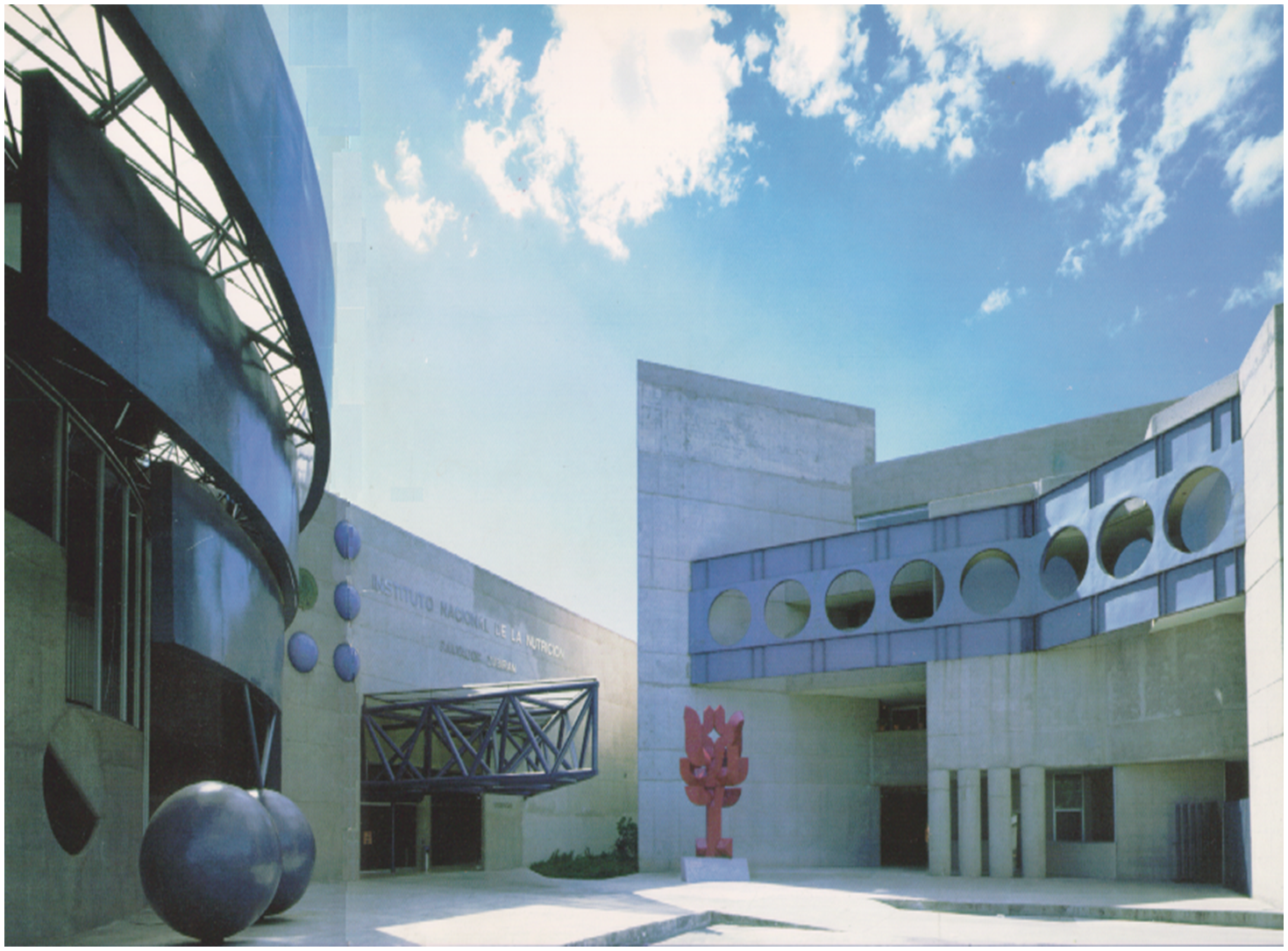 SINDROME DE HELLP
Dr. Aldo Torre 
Profesor Titular de Hepatología y trasplante hepático
Departamento de Gastroenterología
Unidad de Hepatología
Instituto Nacional de Ciencias Médicas y Nutrición “Salvador Zubirán”
Junio 2019
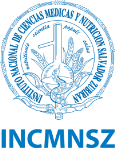 Enfermedades hepáticas del embarazo.
Introducción.
Epidemiología.
Fisiopatologia.
Factores de riesgo.
Diagnóstico.
Tratamiento.
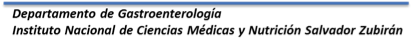 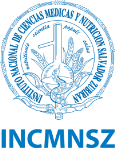 Enfermedades hepáticas del embarazo.
Introducción.
Epidemiología.
Fisiopatologia.
Factores de riesgo.
Diagnóstico.
Tratamiento.
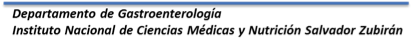 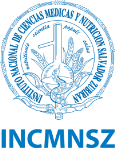 Enfermedades hepáticas del embarazo
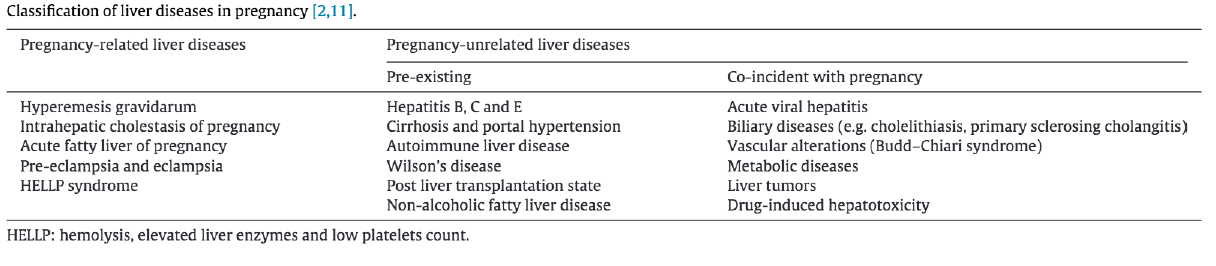 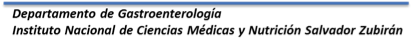 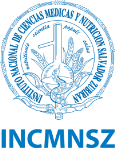 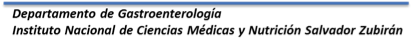 5
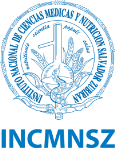 Enfermedades hepáticas del embarazo.
Introducción.
Epidemiología.
Fisiopatologia.
Factores de riesgo.
Diagnóstico.
Tratamiento.
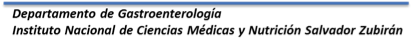 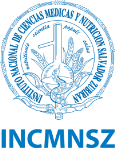 Enfermedades hepáticas del embarazo.
Introducción.
Epidemiología.
Fisiopatologia.
Factores de riesgo.
Diagnóstico.
Tratamiento.
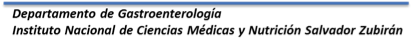 INTRODUCCION
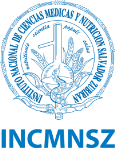 Los desórdenes hipertensivos del embarazo afectan al 10% de los mismos.
Descrito como una variante de la pre-eclampsia en 1982 por el Dr. Louis Weinstein.
HELLP: enzimas hepáticas elevadas, hemólisis y plaquetas bajas. 
Análisis de 29 mujeres embarazadas.
.
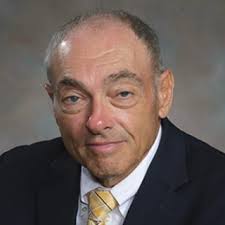 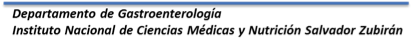 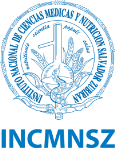 Enfermedades hepáticas del embarazo.
Introducción.
Epidemiología.
Fisiopatologia.
Factores de riesgo.
Diagnóstico.
Tratamiento.
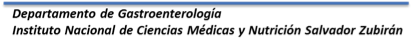 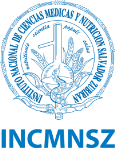 Enfermedades hepáticas del embarazo.
Introducción.
Epidemiología.
Fisiopatologia.
Factores de riesgo.
Diagnóstico.
Tratamiento.
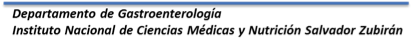 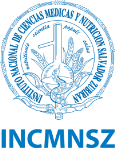 EPIDEMIOLOGIA
Se presenta en el 0.5 a 0.9% de los embarazos, y en el 10 a 20% de los casos de pre-eclampsia severa.

El 70% de los casos ocurre antes del parto.

10% se presenta antes de la semana 27%, y el 20% después de la semana 37.

Mortalidad materna del 5%, fetal de hasta 30%.

En México incidencia estimada en 12.7%.
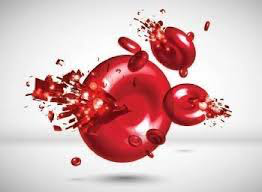 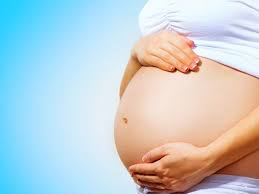 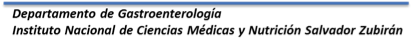 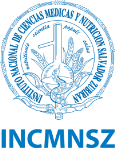 Mujeres con pre-eclampsia complicadas con síndrome de HELLP tienen riesgo incrementado de eventos maternos adversos.
Riesgo incrementado en morbi-mortalidad perinatal.
Riesgo de fallo multi-orgánico.
Ruptura de cápsula hepática, insuficiencia renal, derrame pleural, ascitis, y edema pulmonar.
CID post-parto.
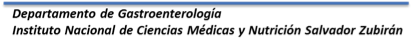 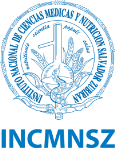 Enfermedades hepáticas del embarazo.
Introducción.
Epidemiología.
Fisiopatologia.
Factores de riesgo.
Diagnóstico.
Tratamiento.
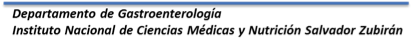 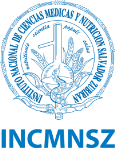 Enfermedades hepáticas del embarazo.
Introducción.
Epidemiología.
Fisiopatologia.
Factores de riesgo.
Diagnóstico.
Tratamiento.
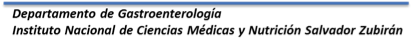 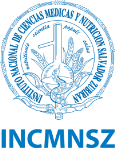 .
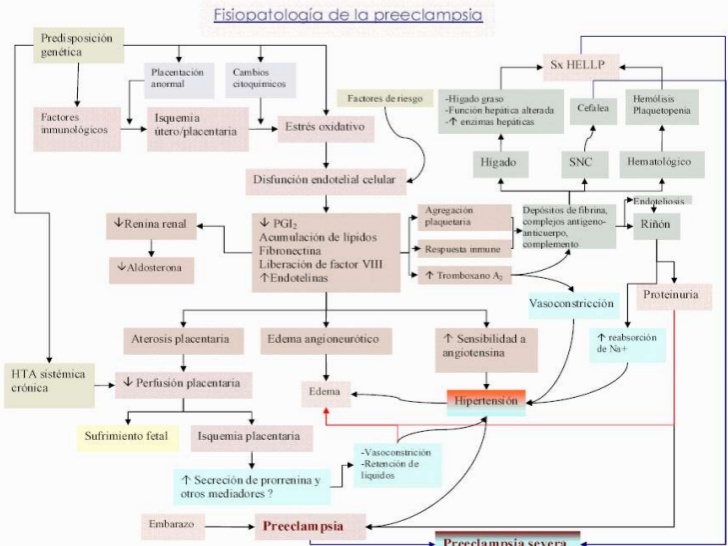 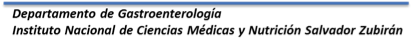 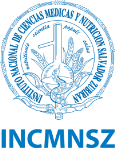 .
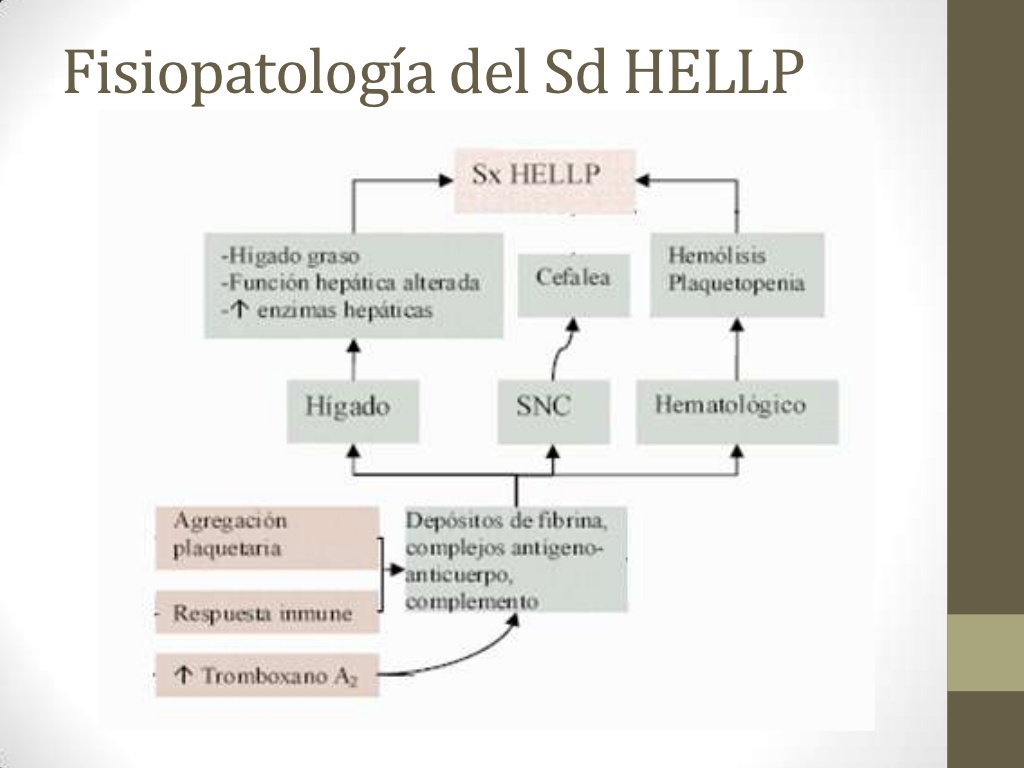 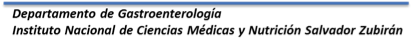 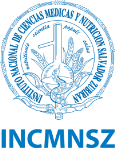 .
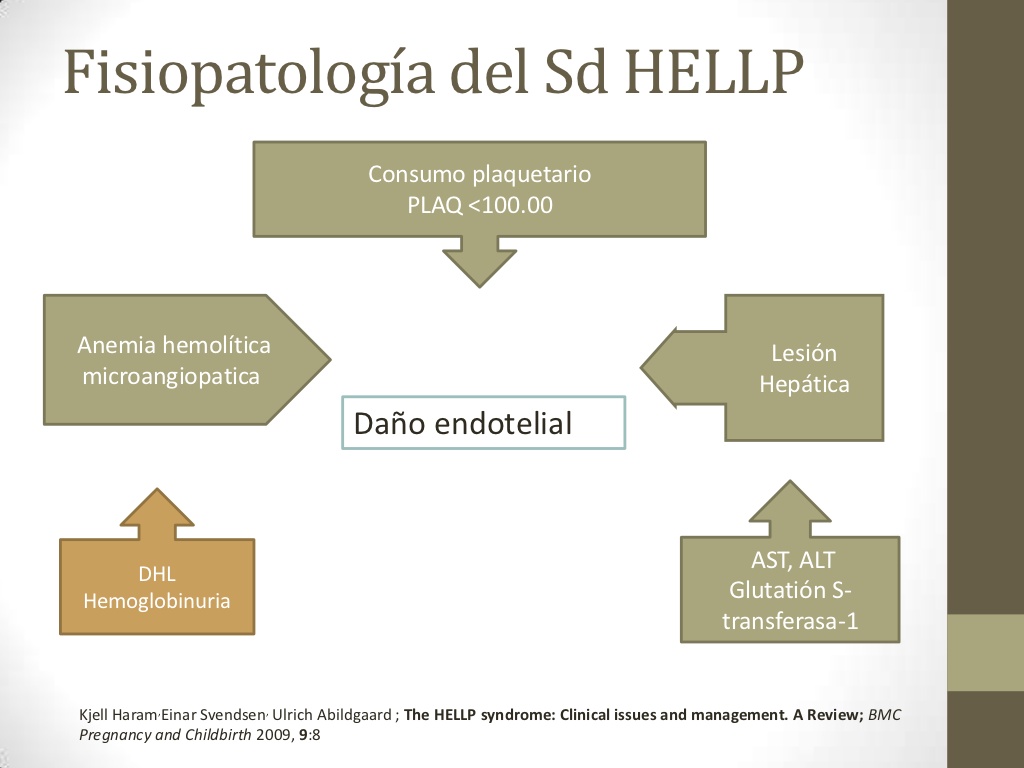 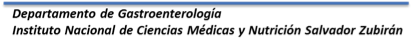 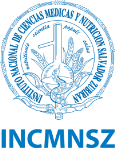 Enfermedades hepáticas del embarazo.
Introducción.
Epidemiología.
Fisiopatologia.
Factores de riesgo.
Diagnóstico.
Tratamiento.
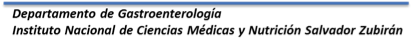 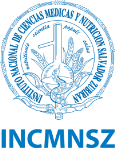 Enfermedades hepáticas del embarazo.
Introducción.
Epidemiología.
Fisiopatologia.
Factores de riesgo.
Diagnóstico.
Tratamiento.
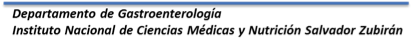 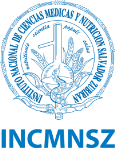 FACTORES DE RIESGO
Historia familiar de HELLP.
Pre-eclampsia o HELLP en embarazo previo (10 a 20%).
Obesidad.
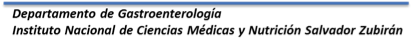 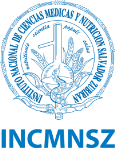 Enfermedades hepáticas del embarazo.
Introducción.
Epidemiología.
Fisiopatologia.
Factores de riesgo.
Diagnóstico.
Tratamiento.
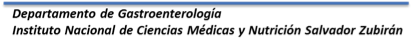 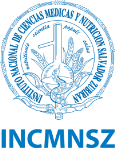 Enfermedades hepáticas del embarazo.
Introducción.
Epidemiología.
Fisiopatologia.
Factores de riesgo.
Diagnóstico.
Tratamiento.
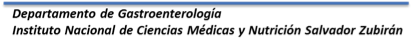 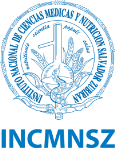 DIAGNOSTICO
HELLP:  Hemólisis, enzimas hepáticas alteradas, y plaquetopenia.
Se considera un sub-tipo de la pre-eclampsia.
12 a 18% de las mujeres son normo-tensas, y 13% no tienen proteinuria.
Evaluación incluye: BHc, PFHs, fibrinógeno, Tp, Tpt.
Infarto hepático, hemorragia, ruptura. 
IRA, desprendimiento de retina, edema pulmonar, desprendimiento de placenta o CID.
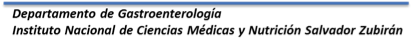 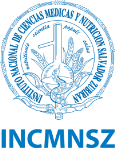 Dolor cuadrante superior derecho.
Dolor epigástrico.
Náusea-vómito.
Cefalea.
Disturbios visuales.
Ganancia de peso.
Edema.
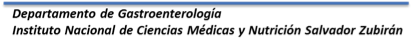 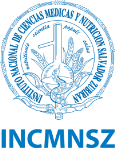 .
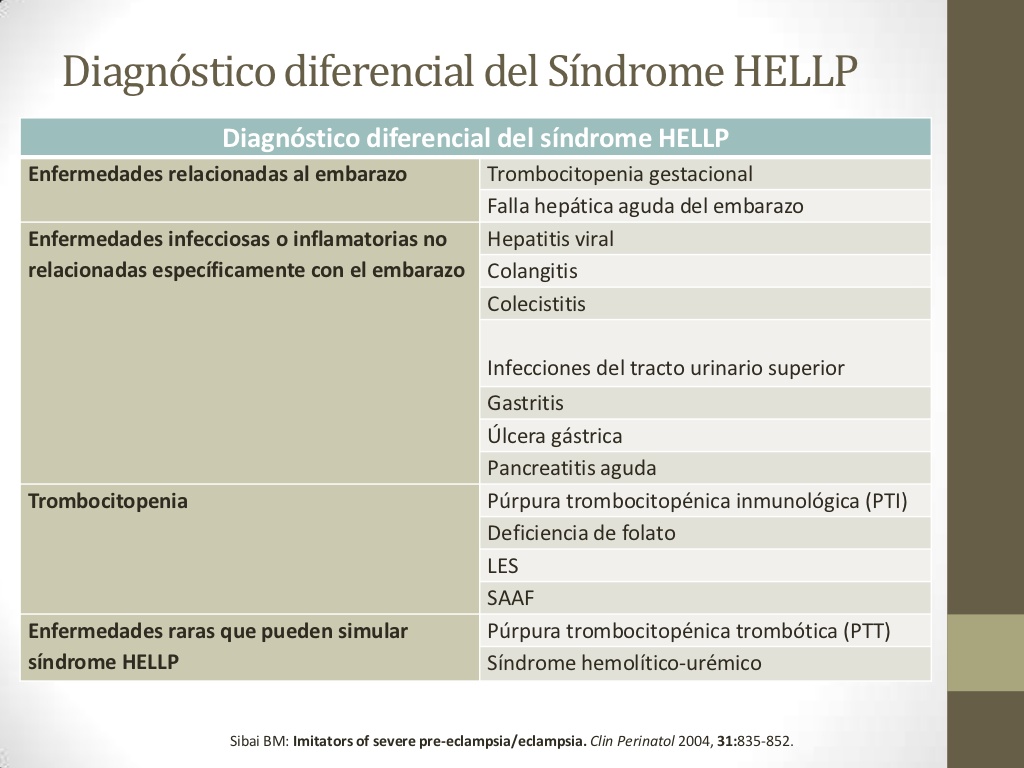 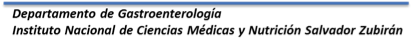 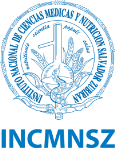 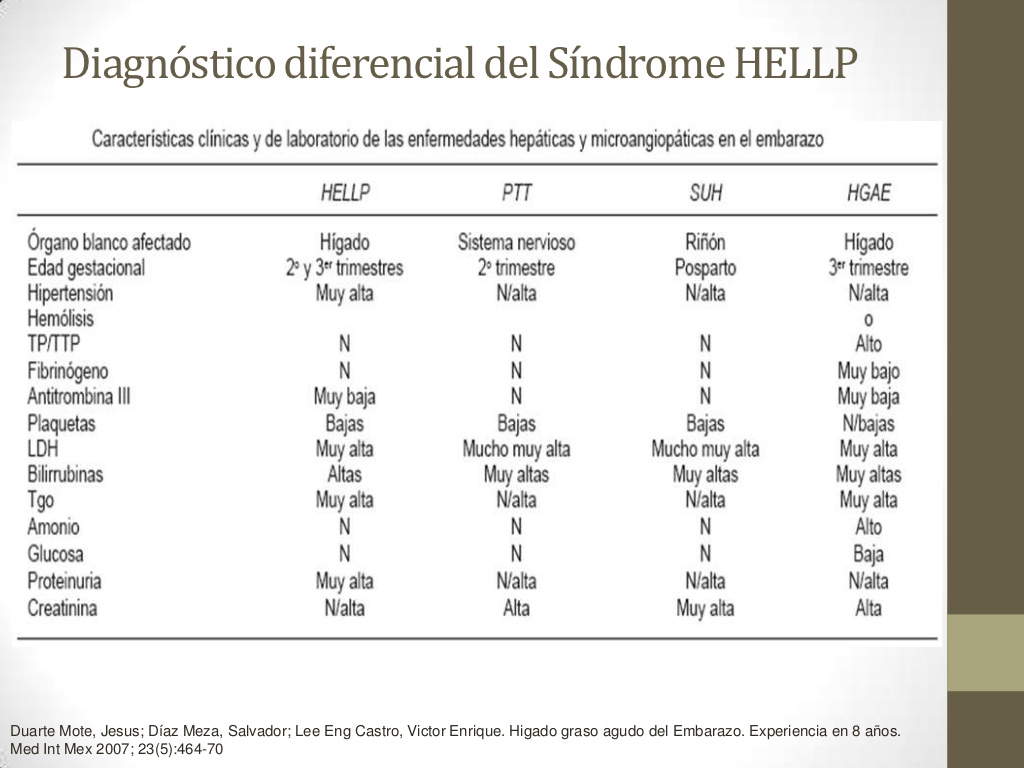 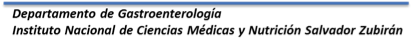 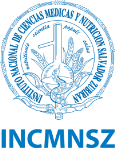 .
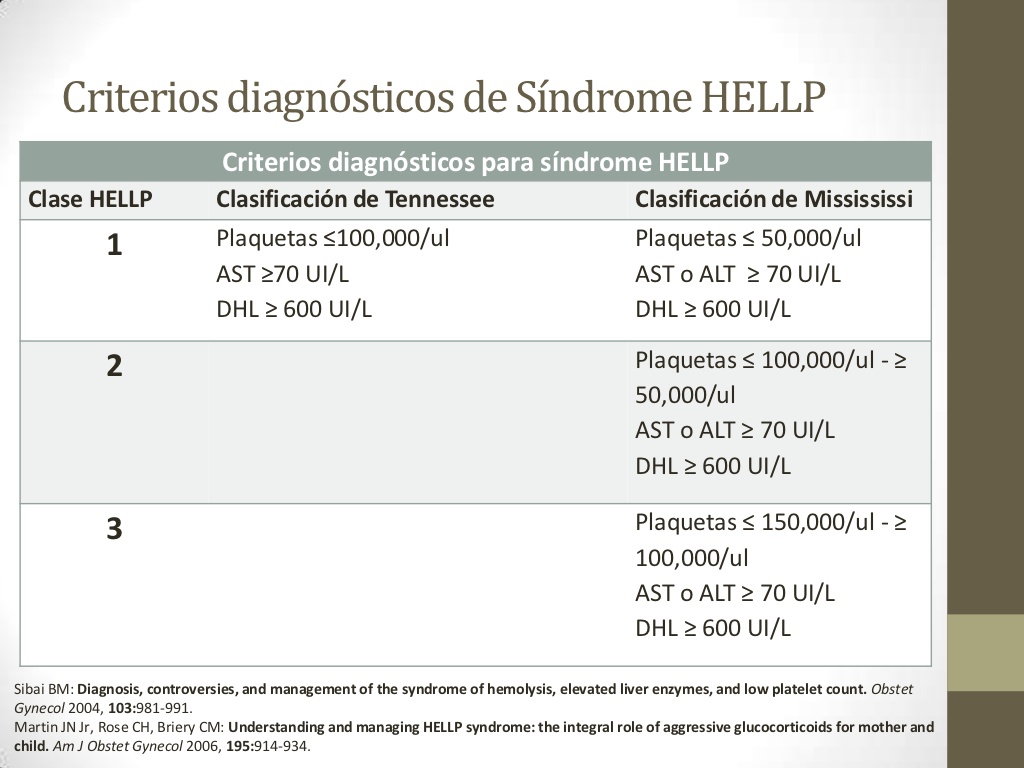 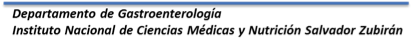 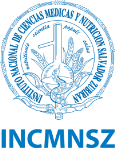 El diagnóstico de Síndrome de HELLP completo requiere los 3 componentes.
El Síndrome de HELLP parcial o incompleto consta de sólo 1 o 2 elementos de la tríada.
Indicadores de severidad:

DHL > 1400 U/L.
AST > 150 U/L.
ALT > 100 U/L.
A. Úrico > 7.8 mg/ml.
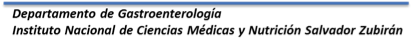 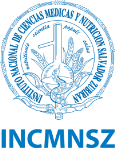 Enfermedades hepáticas del embarazo.
Introducción.
Epidemiología.
Fisiopatologia.
Factores de riesgo.
Diagnóstico.
Tratamiento.
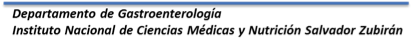 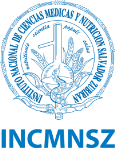 Enfermedades hepáticas del embarazo.
Introducción.
Epidemiología.
Fisiopatologia.
Factores de riesgo.
Diagnóstico.
Tratamiento.
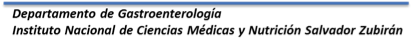 TRATAMIENTO
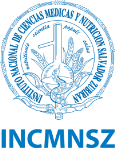 1.- Interrupción inmediata del embarazo como primera opción en embarazos de mas de 34 semanas.
2.- Interrupción del embarazo dentro de 48 hrs después de evaluación y estabilización materna, bajo tx. con esteroides entre la semana 27 – 34 de gestación.
Tratamiento conservador de mas de 48-72hrs en mujeres embarazadas de < 27 semanas de gestación.
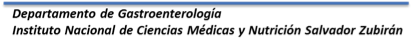 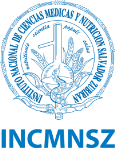 ESTEROIDES
El tratamiento pre-natal ha demostrado que acelera la maduración pulmonar.
El pulmón debe estar preparado para la inducción de maduración bajo el tratamiento con esteroides entre la semana 26 y 33 de gestación).
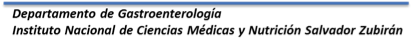 USO DE ESTEROIDES
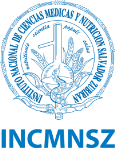 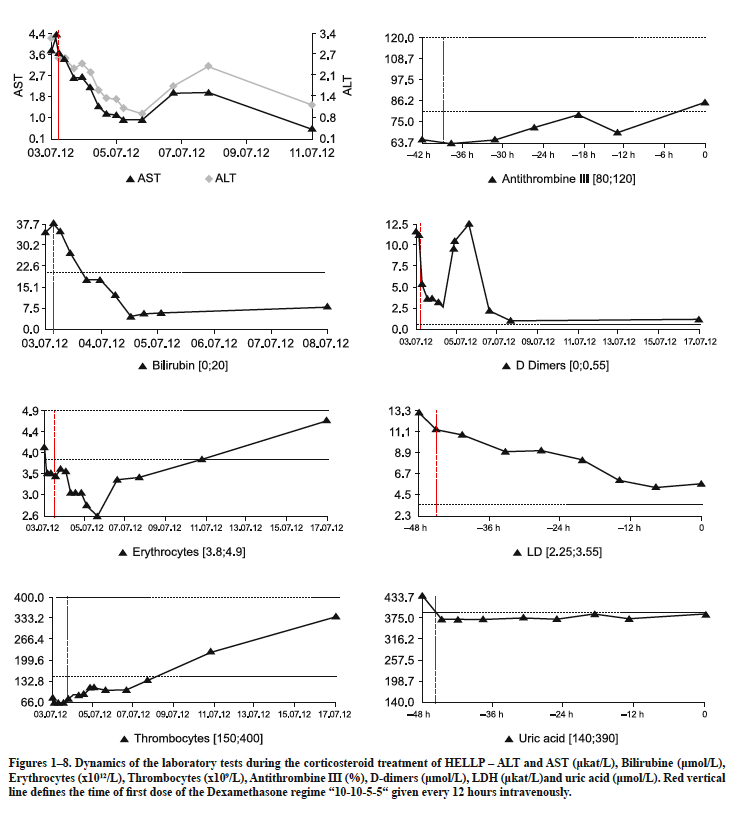 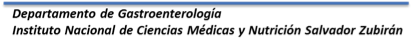 Gabor M et al 2016.
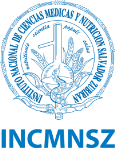 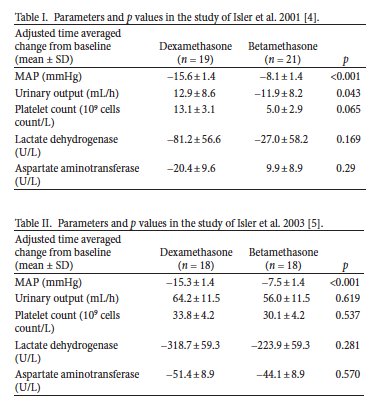 Basaran A et al 2012
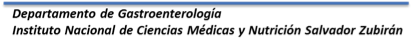 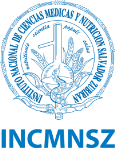 Beneficios:

Reducción en la adhesión plaquetaria.
Reducción en la degradación plaquetaria por el bazo.
Mecanismo reológico directo endotelial.
Disminuye actividad plaquetaria.
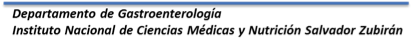 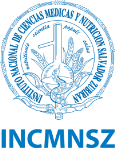 MEDICAMENTOS ANTI-HIPERTENSIVOS
.
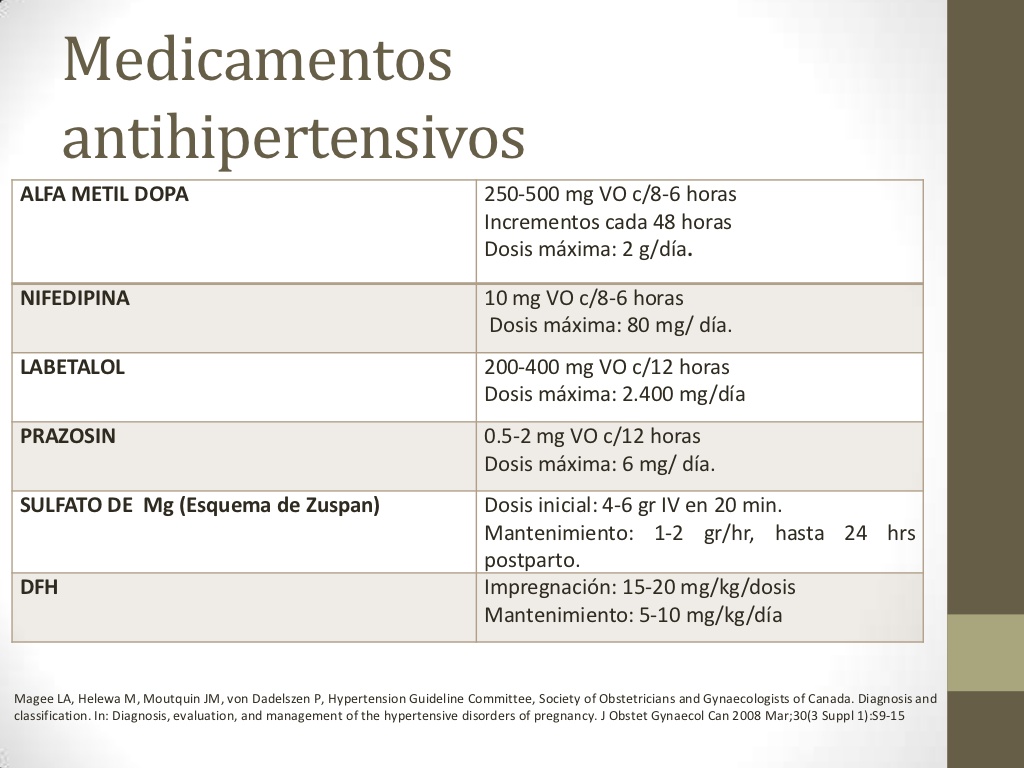 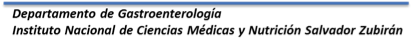 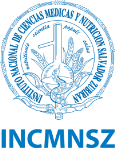 TROMBOCITOPENIA
Transfundir plaquetas cuando:
< 50,000 UI con descenso rápido y existencia de coagulopatía.
Antes de la cesárea en síndrome de HELLP clase 1.
Antes del parto, con recuento plaquetario por debajo de 25,000 plaquetas.
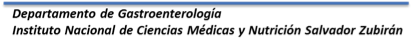 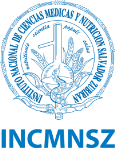 INTERRUPCION DE EMBARAZO
.
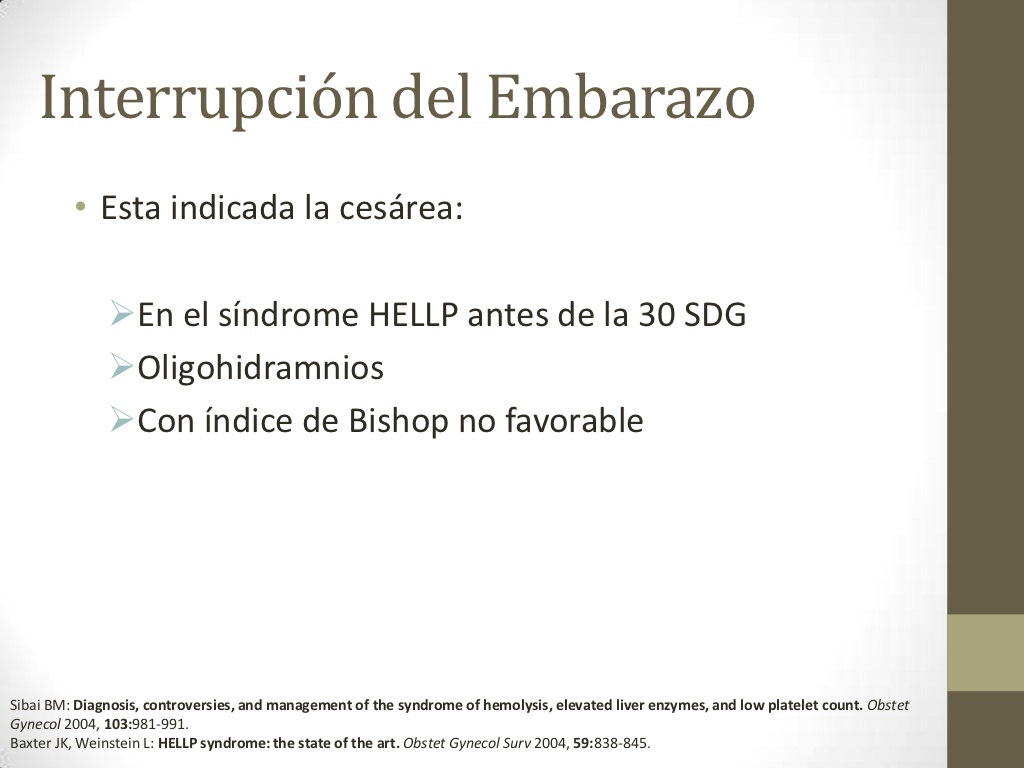 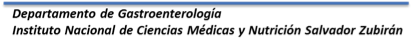 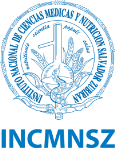 .
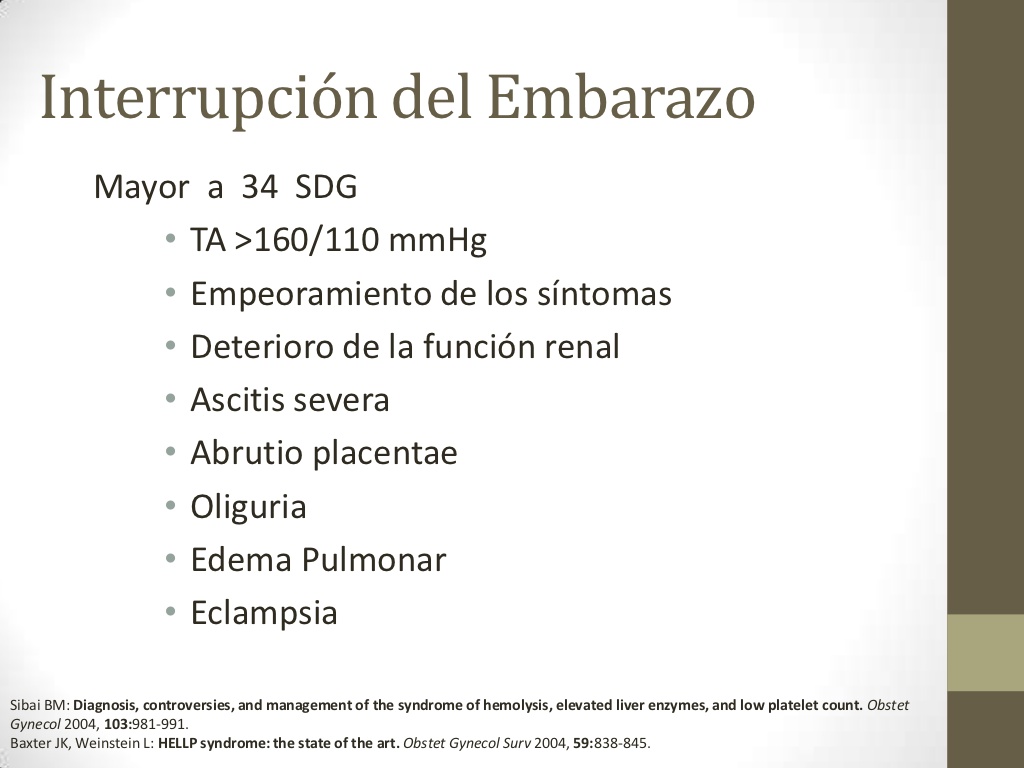 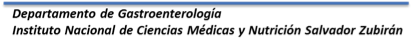 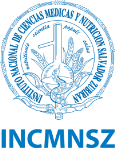 CONCLUSIONES
El síndrome de HELLP forma parte de las enfermedad hepáticas relacionadas al embarazo.
Se presenta en el 0.5 a 0.9 % de los embarazos, y del 10 a 20% de los casos de pre-eclampsia severa.
HELLP:  Hemólisis, enzimas hepáticas alteradas, y plaquetopenia.
Interrupción del embarazo.
Esteroides.
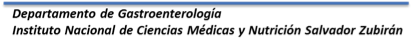 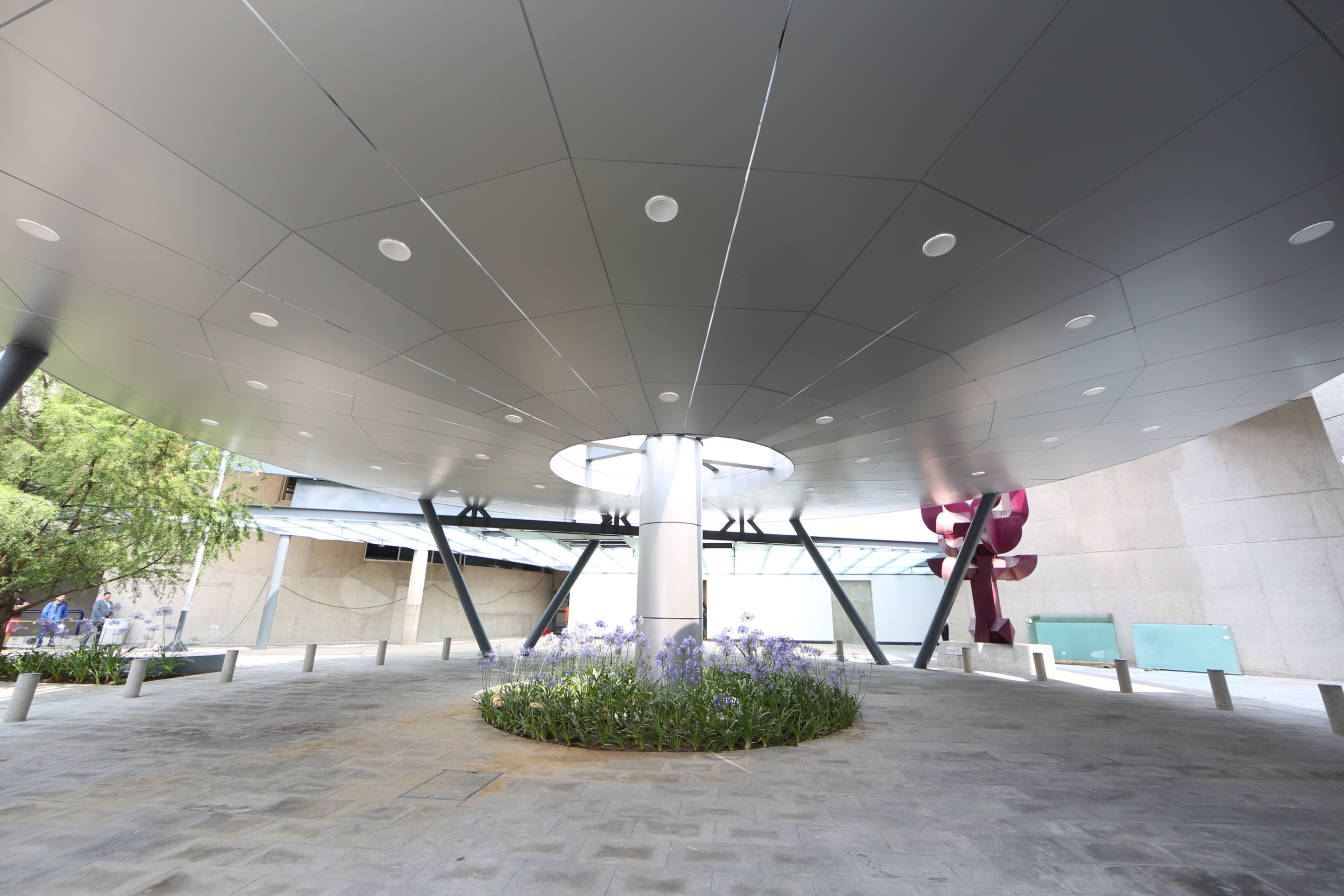 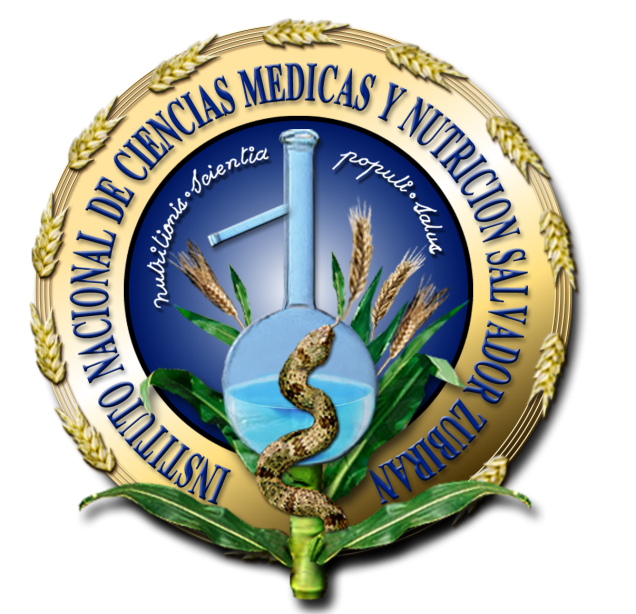 MUCHAS GRACIAS
41